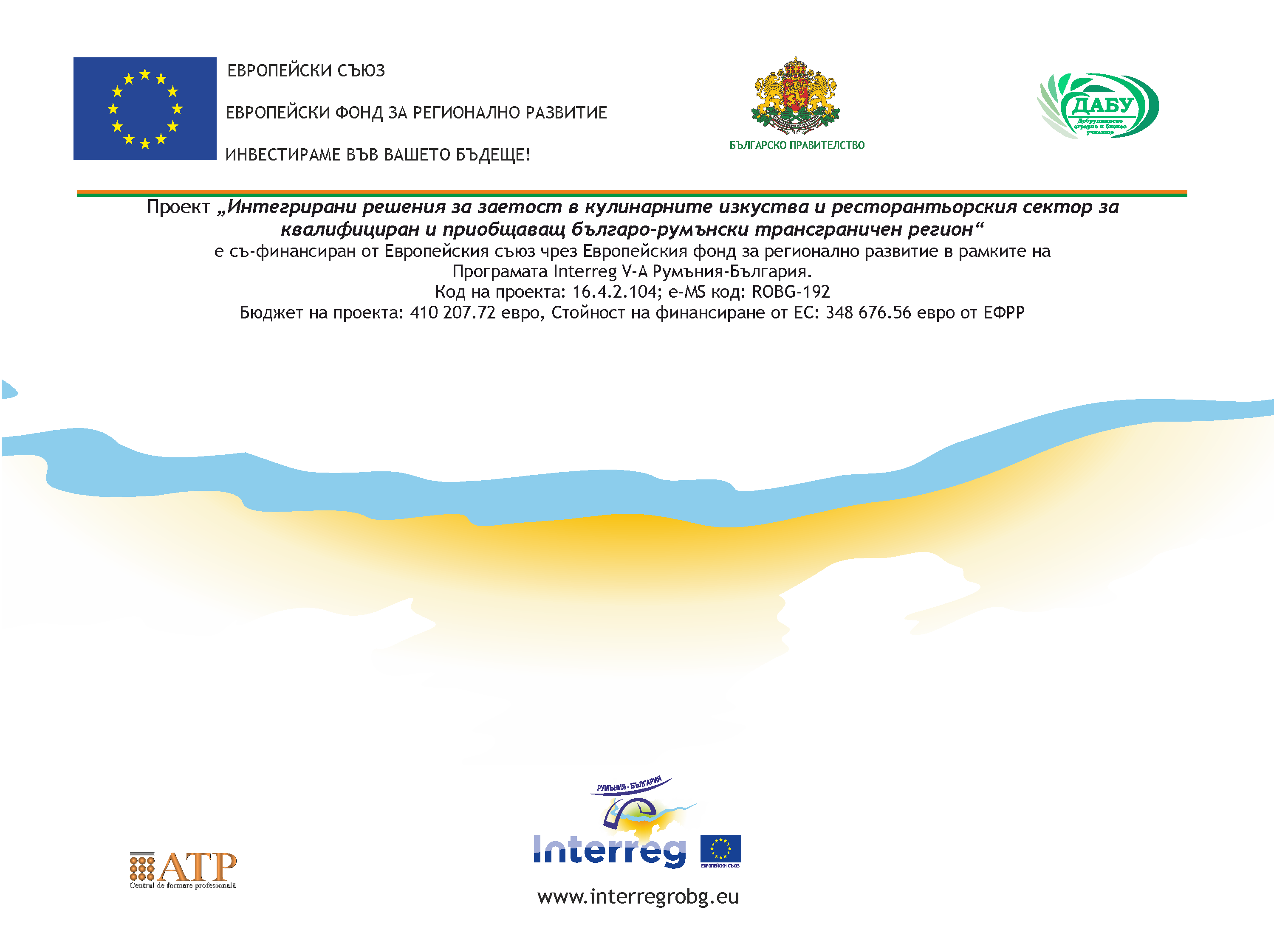 ВТОРА РАБОТНА СРЕЩА НА ЕКСПЕРТИТЕ
за партньорска проверка на изследователските и развойни дейности

Дейност 2
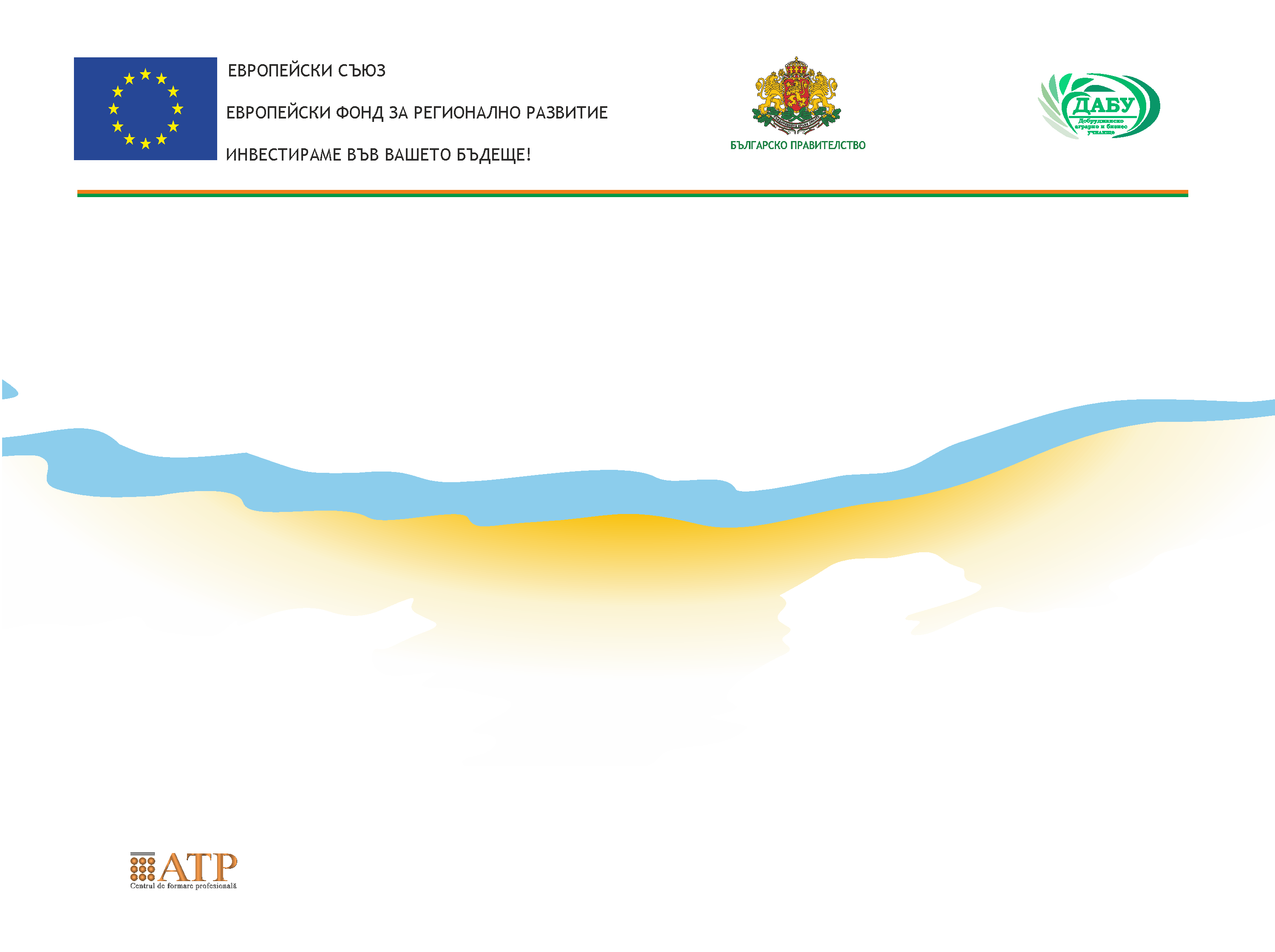 КОНСОЛИДИРАН СБОРНИК С ДОБРИ ПРАКТИКИ
как институциите за професионално образование и обучение могат да бъдат по-ефективни в осъществяване на връзката обучение-работа
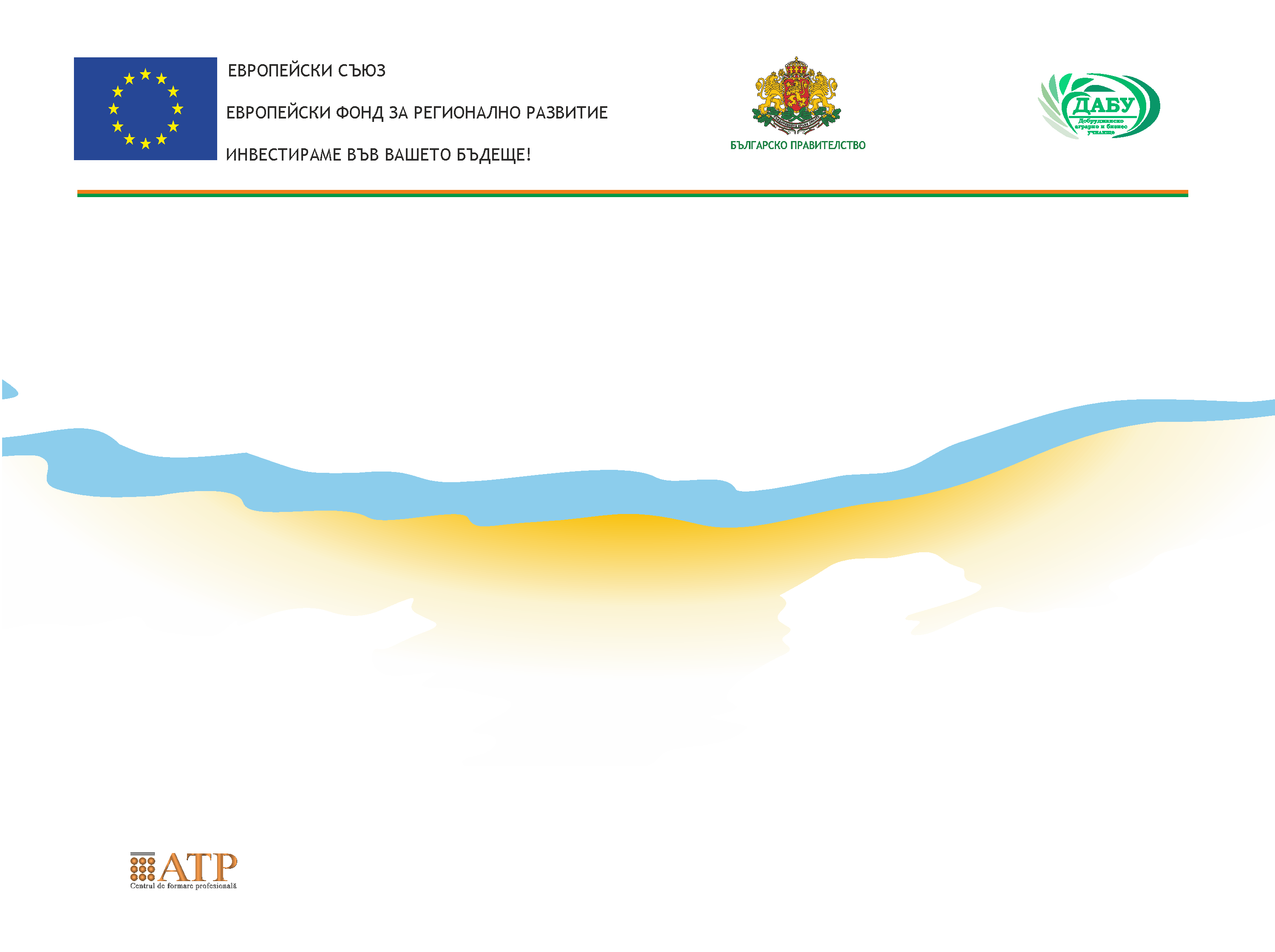 Консолидираният Сборник с добри практики трябва да съдържа най-малко по 20 практики от всеки вид. 

Определени са 5 тематични области за проучване на добри практики.

Финалният вариант на сборника трябва да съдържа най-малко 100 практики за прехода образование – заетост.

Практиките са от Европейския съюз и извън него, като е добре поне по 5 практики от вид да са от Румъния и от България.
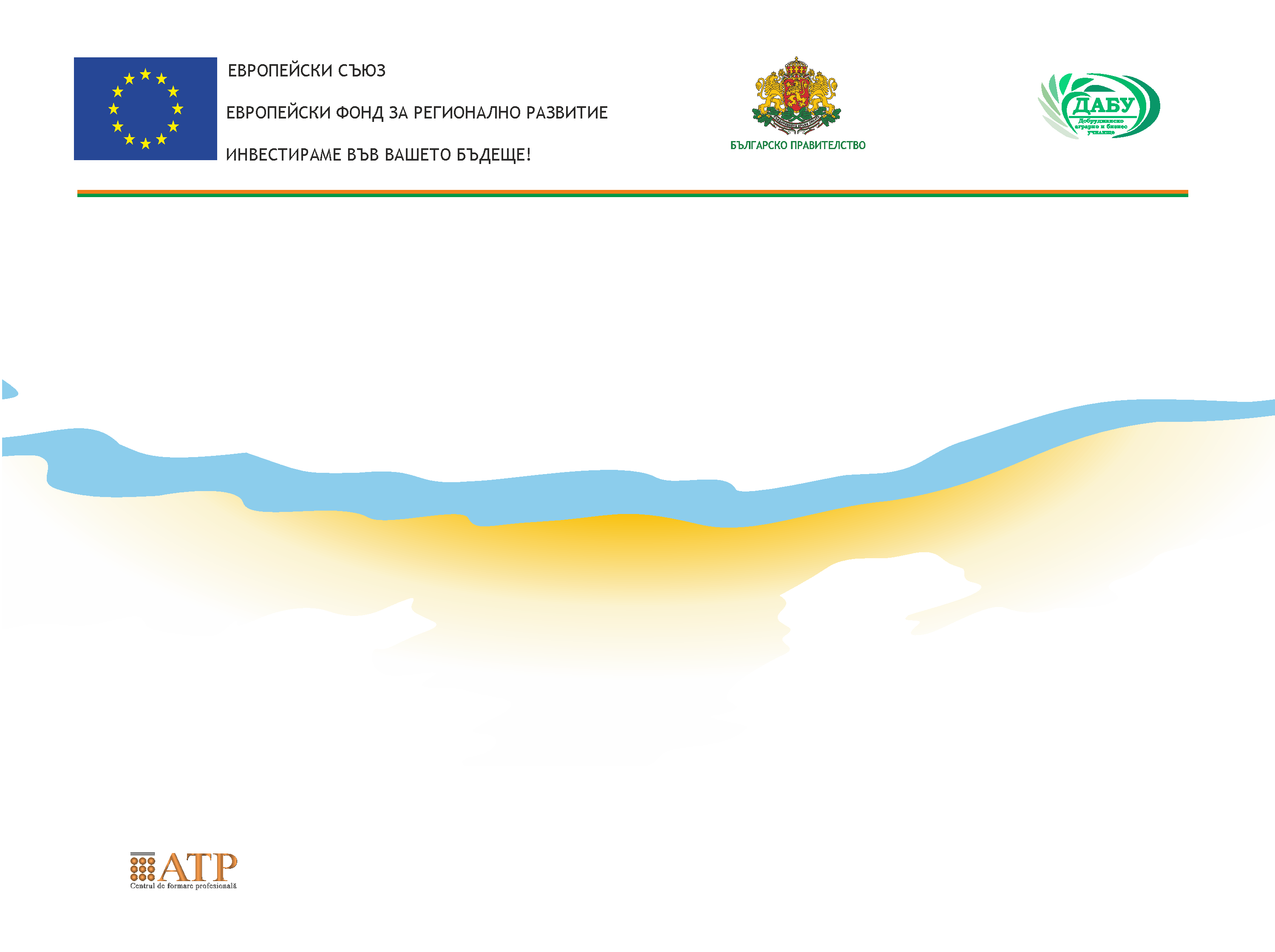 Видове практики по теми:
Професионално ориентиране и образование на ученици в средните училища
Професионално ориентиране и трудов пазар на студенти във висши учебни заведения 
Професионално ориентиране и консултиране на заети 
Професионално ориентиране и съдействие за намиране на работа на безработни лица 
Професионално ориентиране и подпомагане на хора със специфични  нужди и проблеми
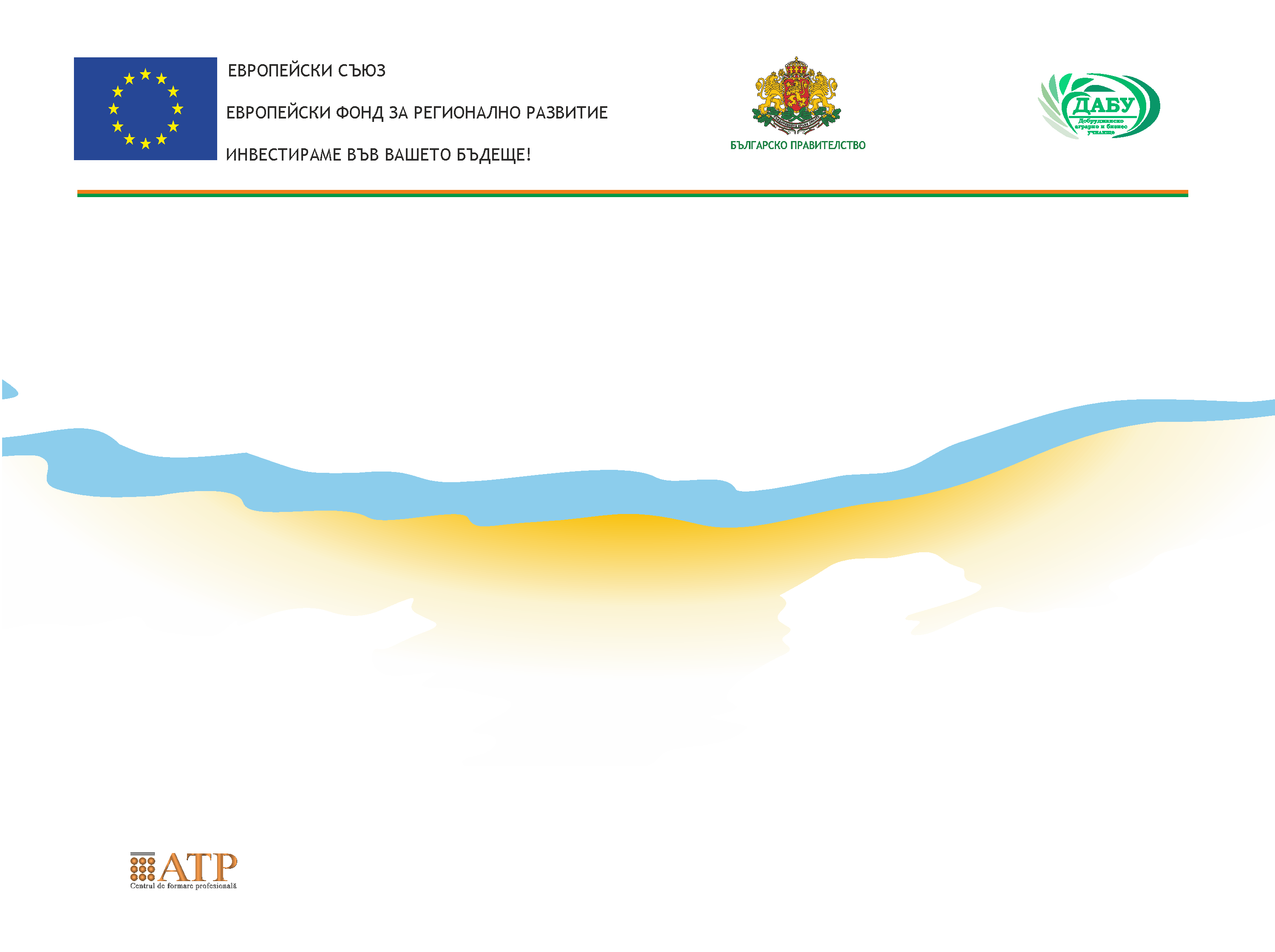 Професионално ориентиране и образование на ученици в средните училища 

Включени практики до момента – 13, остават  - 7
Практиките са от следните държави:

България - Фондация за гражданско образование „МОСТ България”
България - Училище за кариерни и социални умения, Общински детски комплекс – Пловдив
България - Фондация "Мечти в действие"
Великобритания – училища Ahead Partnership 
Великобритания - Student Advice Hub, Leeds City College
Италия - Junior Achievement 
Италия - Plan Your Future Project
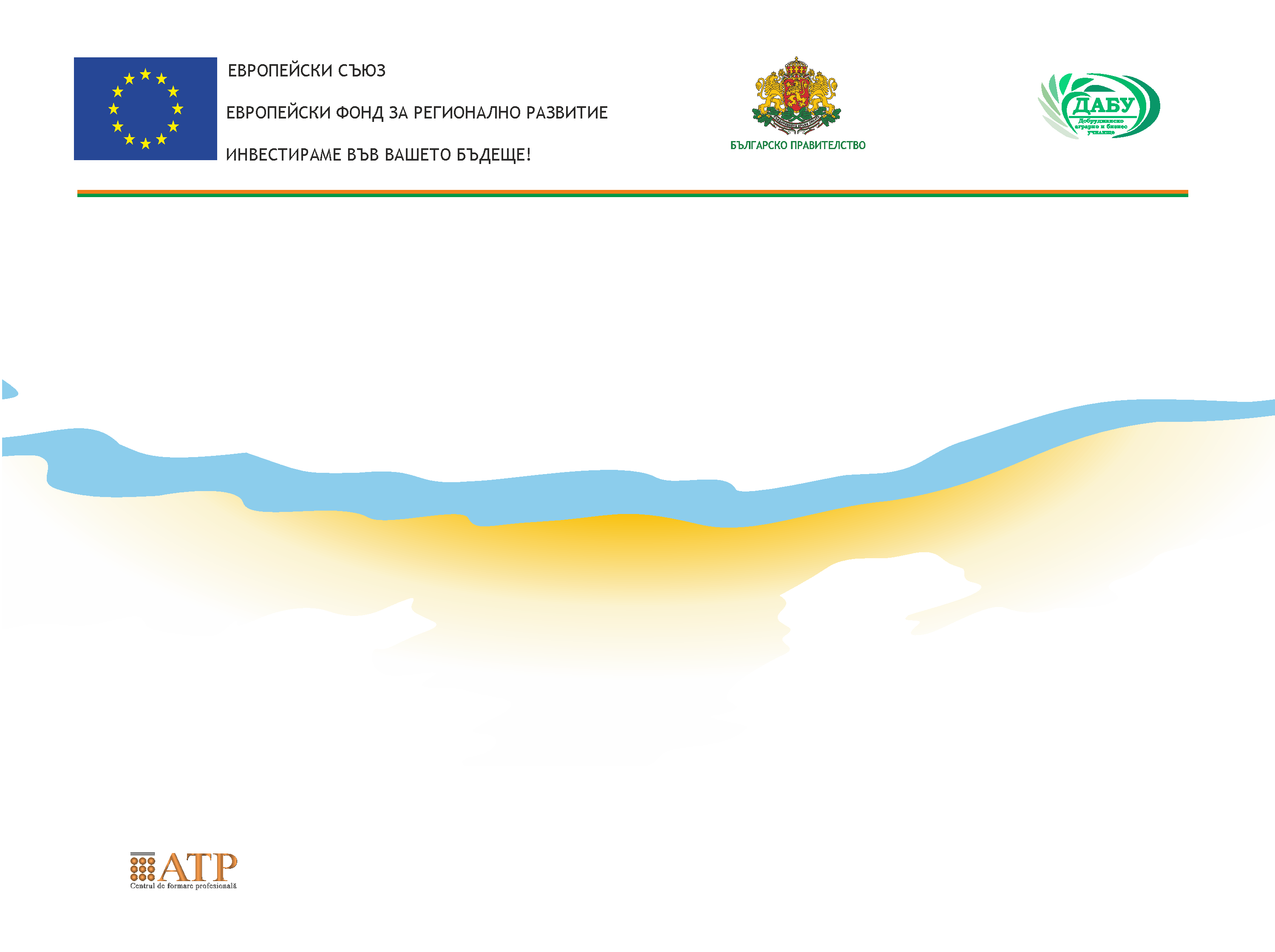 Професионално ориентиране и образование на ученици в средните училища 

Практиките са от следните държави:

Гърция - Център за кариерно консултиране и професионално ориентиране
Сърбия - Белградско отворено училище
Норвегия - Mo and Jølster Upper Secondary School
Словакия - Secondary Grammar School Trebisovska 
Турция - Bogazici University
Финландия - Finnish Institute for Educational Research

Трябва да се включат още 5 практики от Румъния и 2 от България
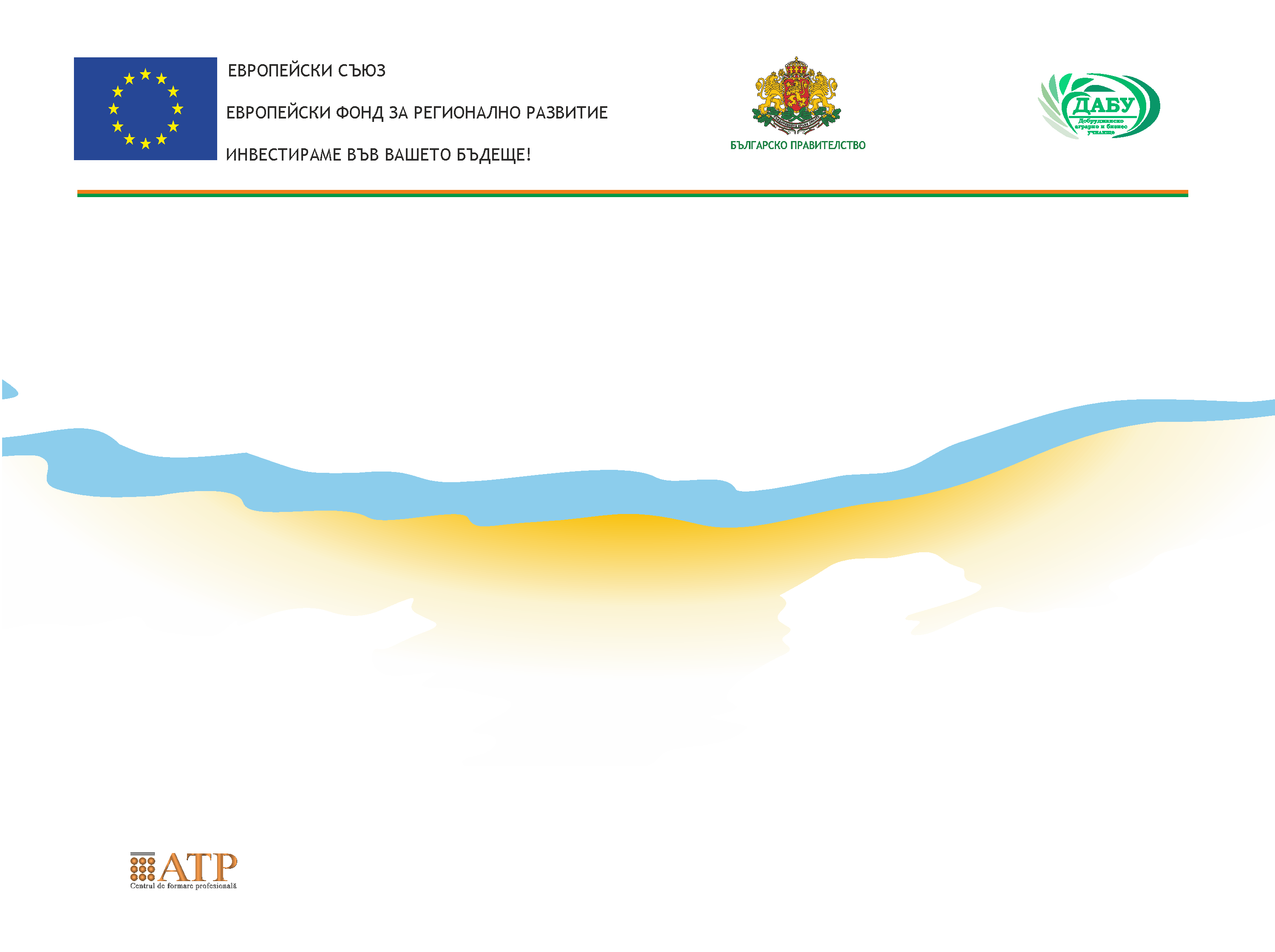 II. Професионално ориентиране и трудов пазар на студенти във висши учебни заведения
Включени практики до момента – 10, остават  - 10

Практиките са от следните държави:
България - Център за кариерно консултиране Selfinvest
България - Университет по Архитектура, строителство и геодезия
България - Икономически университет – Варна
България - Русенски университет „Ангел Кънчев“
Германия - The University of the Federal Employment Agency (HdBA)
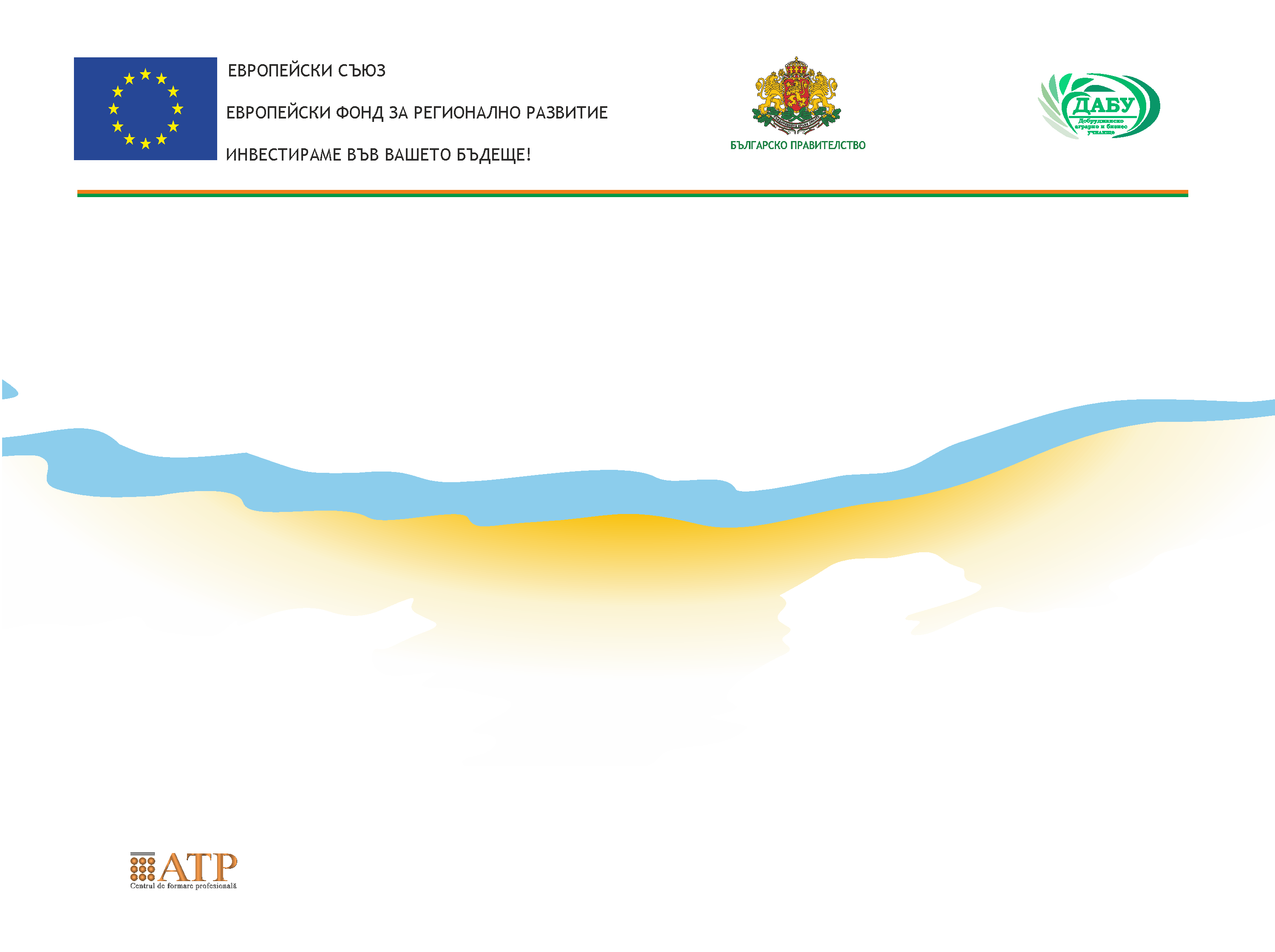 II. Професионално ориентиране и трудов пазар на студенти във висши учебни заведения
Включени практики до момента – 10, остават  - 10
Практиките са от следните държави:
САЩ - University of Pennsylvania
САЩ - DePaul University Career Center
Италия -  University of Padova
Гърция - Солунски университета „Aristoteleio”
Гърция - University of Macedonia
Трябва да се включат още 5 практики от Румъния, 1 от България и 4 от други държави
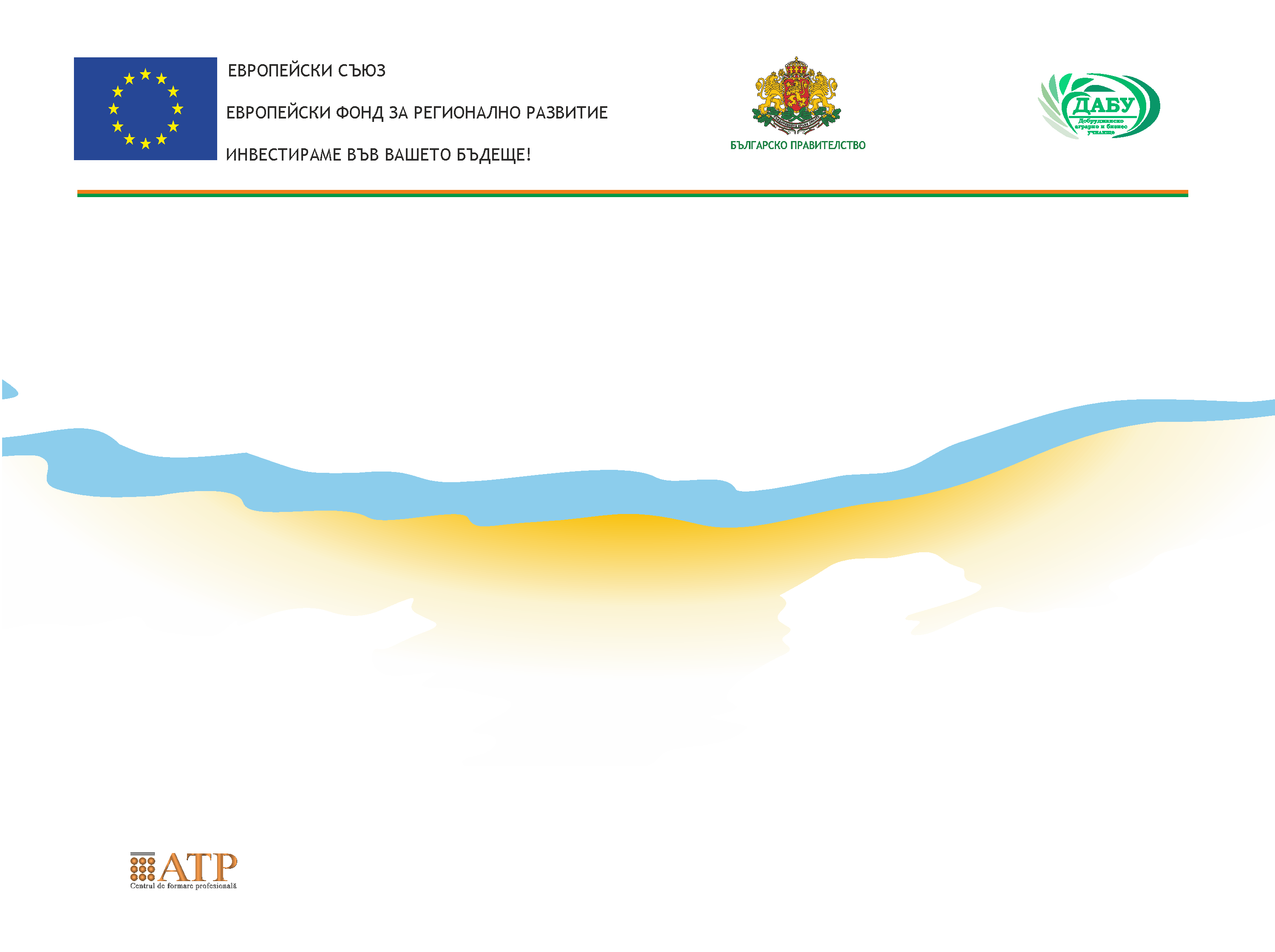 III. Професионално ориентиране и консултиране на заети
Включени практики до момента – 11, остават  - 9
Практиките са от следните държави:
Исландия - Център за образователни и обучителни услуги (ETSC)
България и Австрия - ВИФИ България ЕООД и Институт за икономическо подпомагане на Австрийската федерална стопанска камара (ВИФИ Австрия)
България – Регионална библиотека „П. Р. Славейков“, гр. Велико Търново 
Австрия - Ibw - Institut für Bildungsforschung der Wirtschaf
Румъния - Министерство на комуникациите и информационното общество
Нидерландия -Training and Study Centre for the Judiciary (SSR)
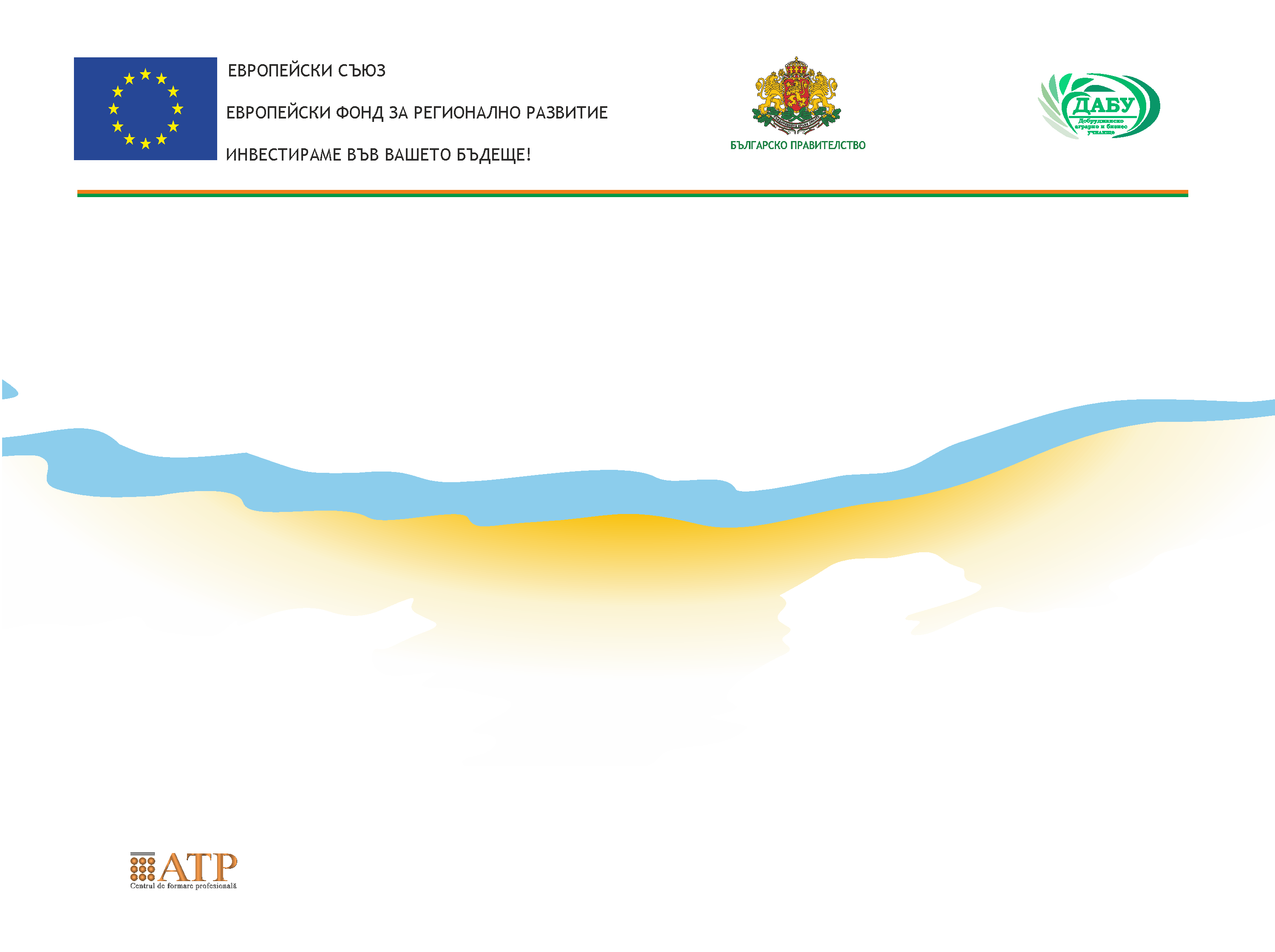 III. Професионално ориентиране и консултиране на заети
Включени практики до момента – 11, остават  - 9
Практиките са от следните държави:
Португалия - Centre for Judiciary Studies (CEJ)
Румъния и партньори - Institute of Educational Sciences Romania
Италия - Provincia di Grosseto 
Германия - German Judicial Academy (Германска съдебна академия) и Trier Conference Centre (Конферентен център — Трир)
Турция - Career Counselling and Human Resources Development Association - Karder – Turkey
Трябва да се включат още 5 практики от Румъния, 3 от България и 1 от други държави
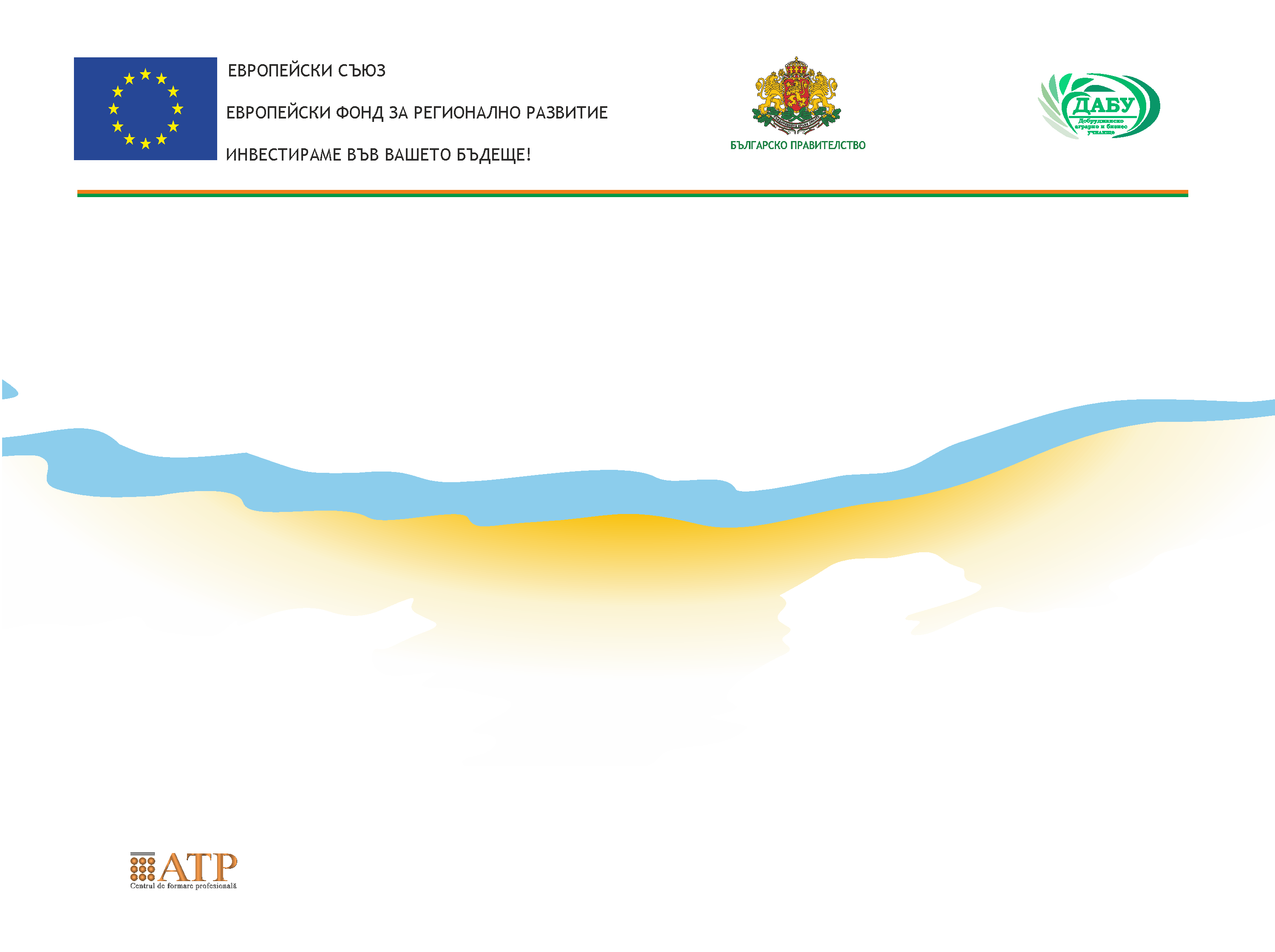 IV. Професионално ориентиране и съдействие за намиране на работа на безработни лица
Включени практики до момента – 5, остават  - 15
Практиките са от следните държави:
Австрия - öibf - Österreichisches Institut für Berufsbildungsforschung
Austrian Institute for Research on Vocational Training
Австрия - BEST Institut für berufsbezogene Weiterbildung und Personaltraining GmbH
България - Професионална гимназия по строителство и архитектура гр. Пазарджик
Словения - Столичната библиотека в Любляна
Литва - Ministry of Education and Science 
Трябва да се включат още 5 практики от Румъния, 4 от България и 6 от други държави
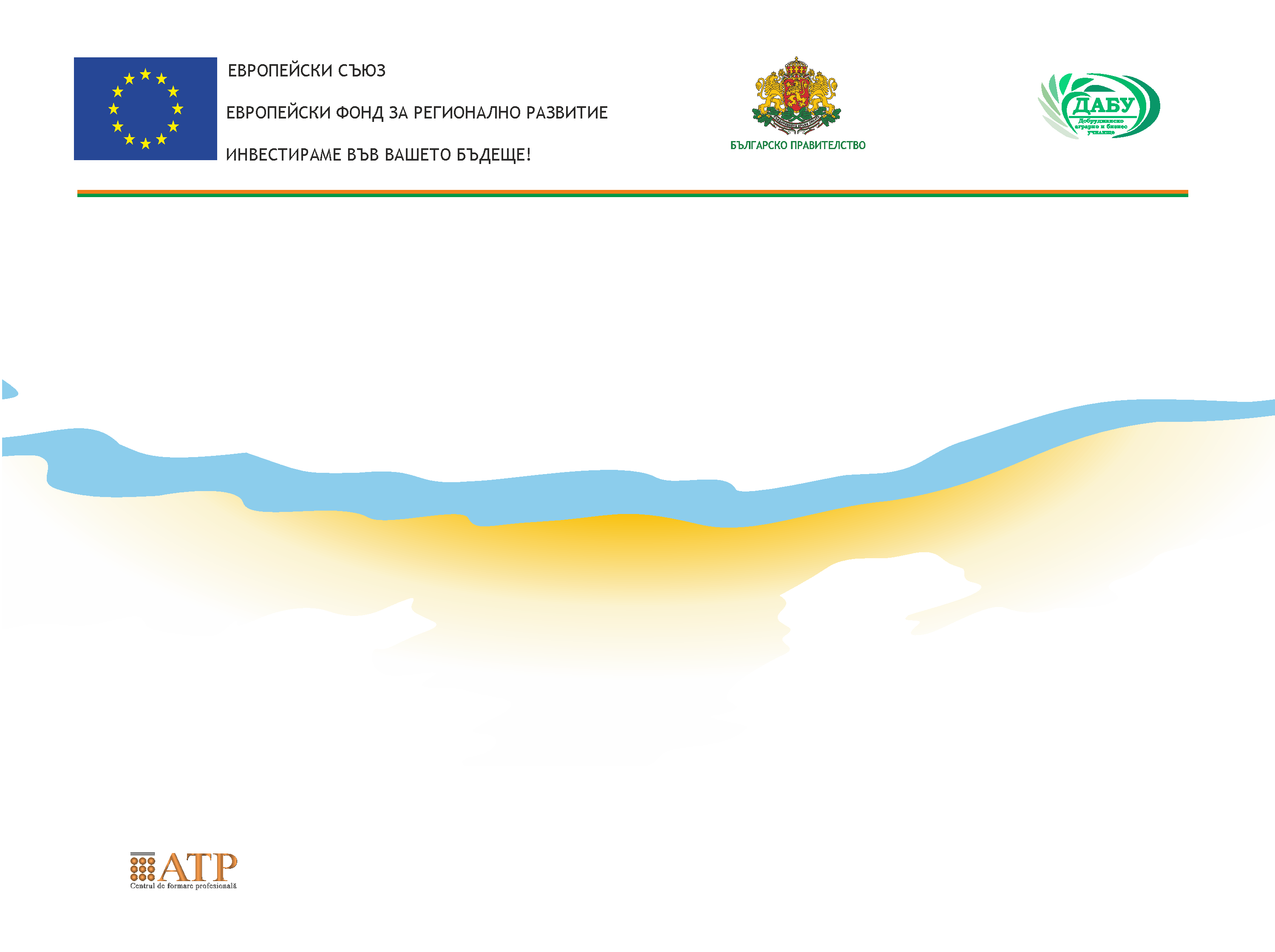 V. Професионално ориентиране и подпомагане на хора със специфични нужди и проблеми
Включени практики до момента – 5, остават  - 15
Практиките са от следните държави:
България - Община Велико Търново
България - Националната федерация на работодателите на инвалиди (НФРИ)
България - Сдружение „Дете и пространство“
Австрия - Verein freiraum 
Австрия - Assossiation "Project Integration Hause„
Трябва да се включат още 5 практики от Румъния, 2 от България и 8 от други държави
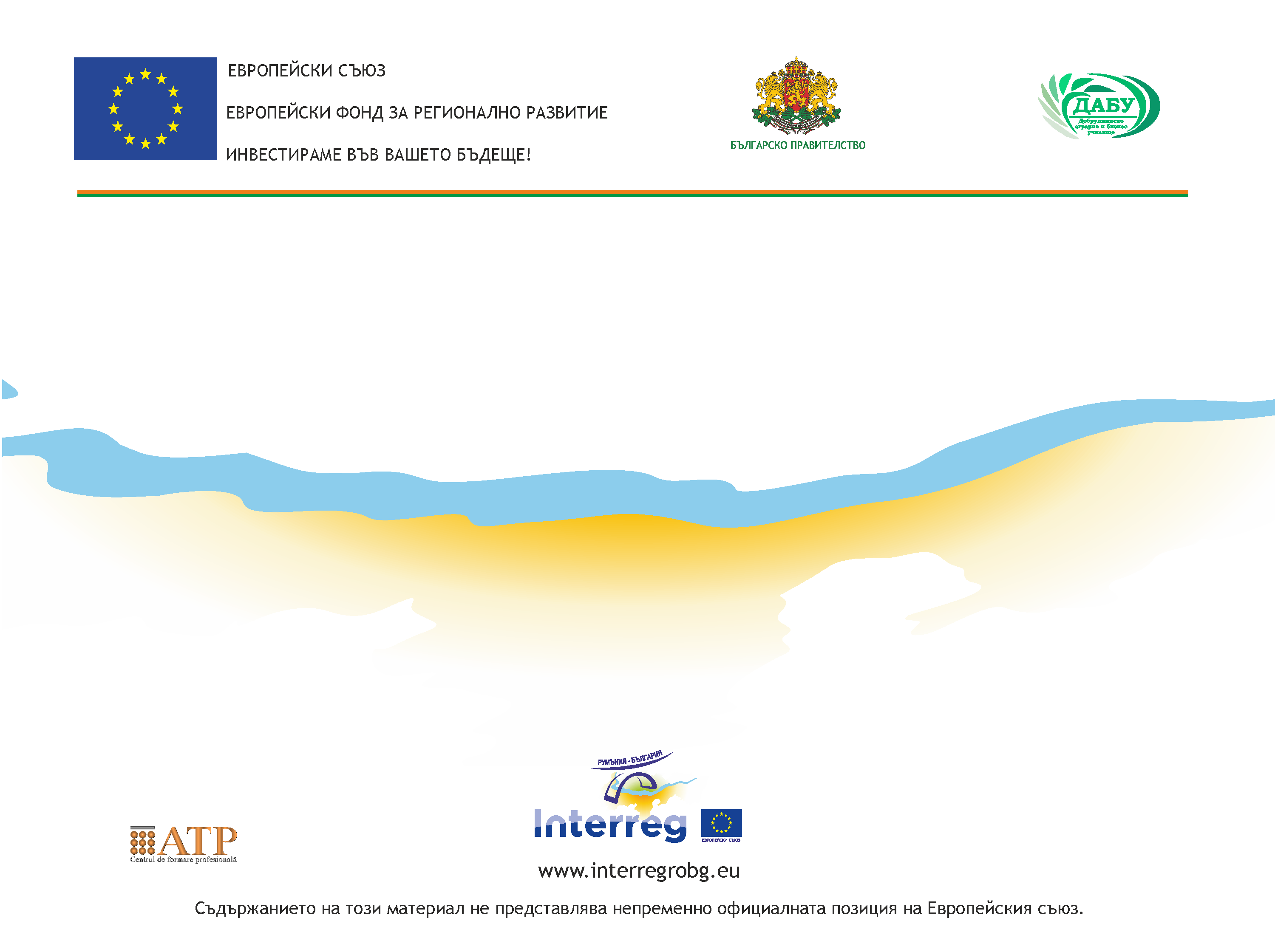 Отговорни експерти

Ася Атанасова – експерт за изготвяне на Сборник с добри практики, Добрич
Алина Михалаче - експерт за изготвяне на Сборник с добри практики, Констанца